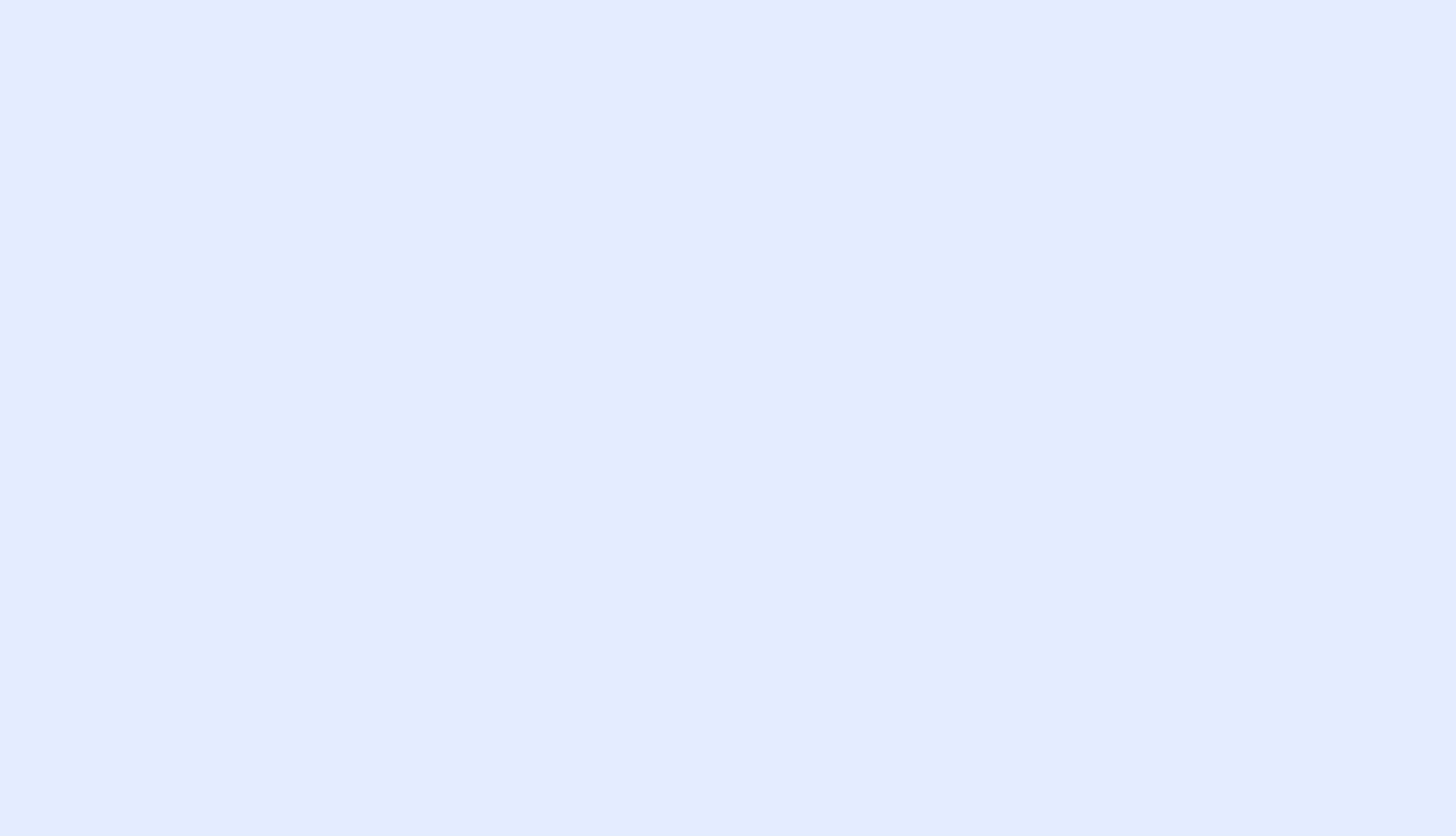 Proyecto: MANTENIMIENTO, MEJORAMIENTO Y CONSERVACIÓN DE LA INFRAESTRUCTURA FISICA GENERAL EN EL COPED - COMPLEJO PEDREGAL-MEDELLIN-ANTIOQUIA
Descripción: DAR CUMPLIMIENTO A LA SENTENCIA FALLO  T-762 DE 2015
BENEFICIOS ADICIONALES
AVANCES A LA FECHA
Alojamientos y Baños R1 y R2
Celdas conyugales se construirán 10
UTE en pabellón de mujeres
Rancho, Sanidad y almacenamientos
Redes hidrosanitarias
Mantenimiento eléctrico
Parqueaderos motos
Completada etapa de verificación y complementación técnica.

Terminado, con avance del 100%, el contratista se encuentra realizando reparaciones y rematando actividades
REFERENCIAS GRÁFICAS
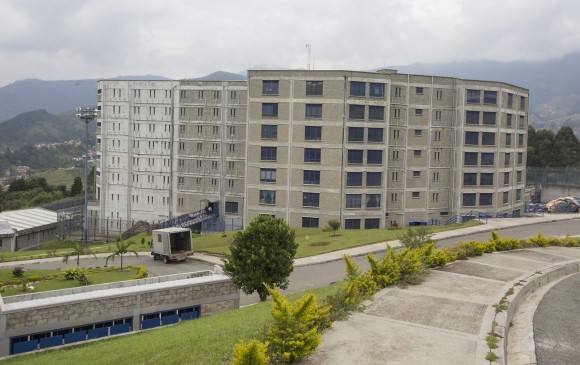 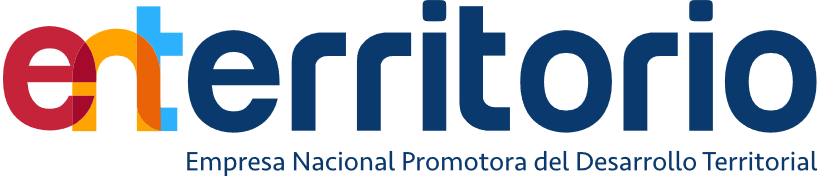 1
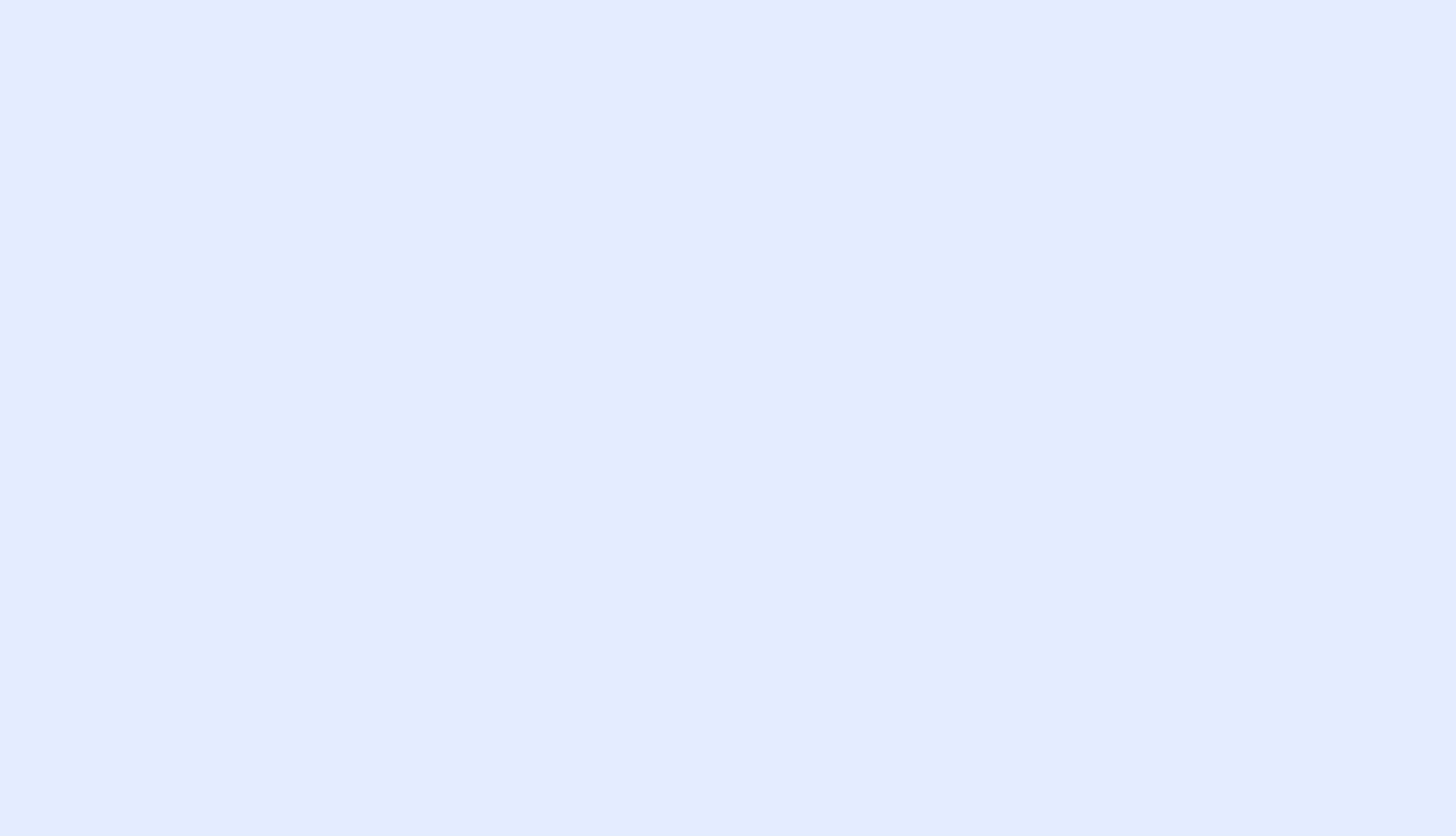 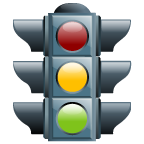 Meta: CUMPLIMIENTO A LA SENTENCIA FALLO  T-762 DE 2015
Cron.
Desfase
Status
Próximos hitos
Avance proyectado vs. Avance Real
Inicio de etapa de verificación
Fin etapa de verificación


Inicio de Etapa de construcción
Fin etapa de construcción
Abril 16/18
Junio16/18

Julio 03/18
octubre 16/19
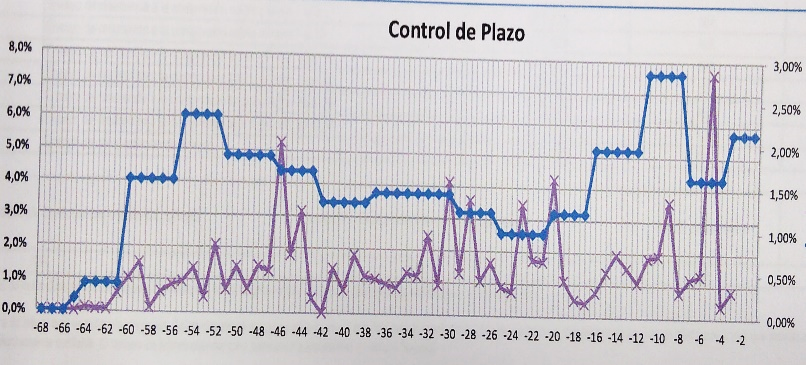 Ejecución Financiera
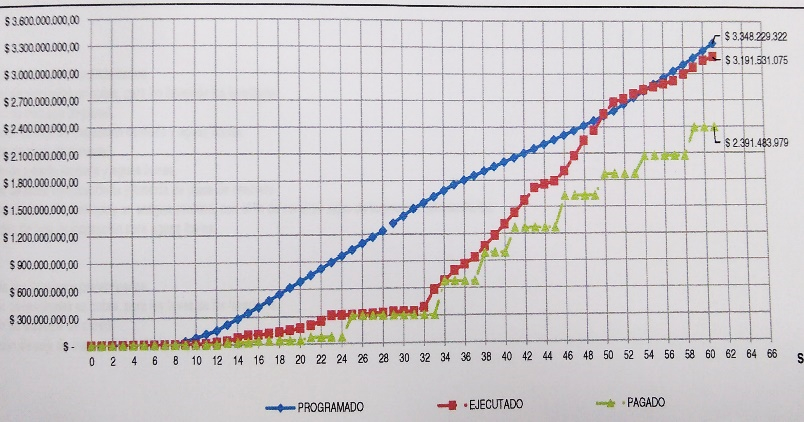 Riesgos y acciones tomadas
Decisiones a tomar
Riesgos: subsanaciones pendientes (remates de obra) y reparaciones a conformidad.
Acciones: seguimiento continuo por a través de la interventoría
Fernando Florez/ Supervisor Enterritorio
5940407
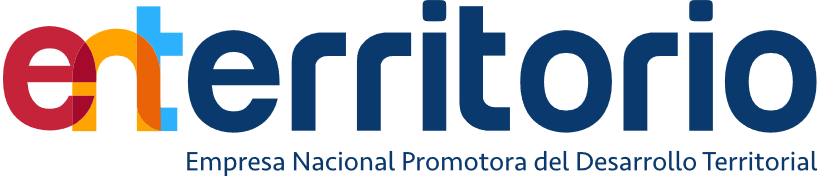 Desviación en días 
frente proyección
2
semáforo
N/A
< 0
> 30